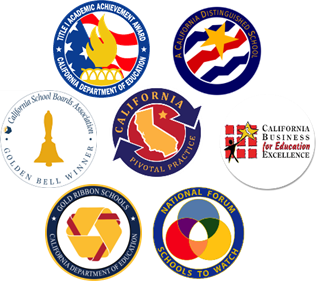 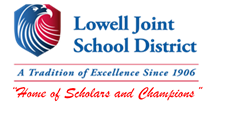 45 Day State Budget Update
Presented to the Board of Trustees
August 8, 2022

Prepared by Ms. Andrea Reynolds
Assistant Supt. of Administrative Services
45 Day State Budget Adoption Update
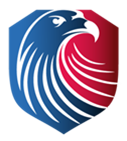 LCFF:
Additional $1.8 million in revenue above the Adopted Budget for an additional 6.28% base grant increase, of which $163,000 is for LCFF Supplemental Funds allocation
Additional $264,000 in LCFF revenue for COVID ADA relief; of which $24,000 increase in Supplemental Funds allocation

State One-Time Grant Funds: (revenue restricted in reserves until expenditure plan is clear)
$1.9 million in Arts, Music and Instructional Materials Block Grant $3.2 million in Learning Recovery Emergency Block Grant

State Ongoing Funding:
$1.1 to $1.9 million estimated Expanded Learning Opportunities Program (Fund 12) (waiting for official state calculation)
2
45 Day State Budget Adoption Update
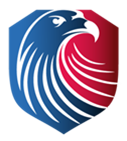 Reserves Commitment Increase

Due to the 10% cap on uncommitted reserves, the commitment for Unfunded Retiree Health and Welfare Liability will increase from $3,884,344 at the district’s Adopted Budget, to $6,000,000 due to the State’s Adopted Budget
3
45 Day State Budget Adoption Update
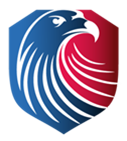 All figures are estimates until final calculations are available from the state. 
The changes noted here will be incorporated in the First Interim Financial report presented on 
December 12, 2022.
4